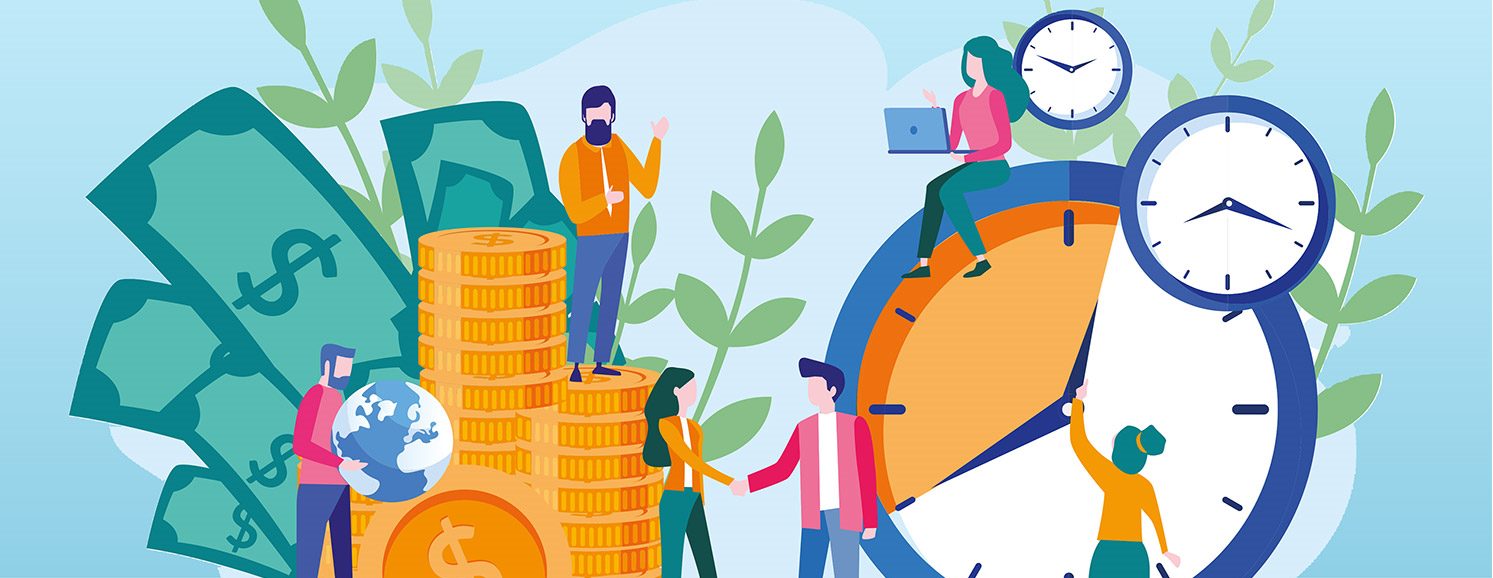 סוגיות באופציות עובדים


עו"ד ורו"ח רחלי גוז לביא, 
שותפה מנהלת ושותפה במחלקת מיסים
עמית, פולק, מטלון ושות'
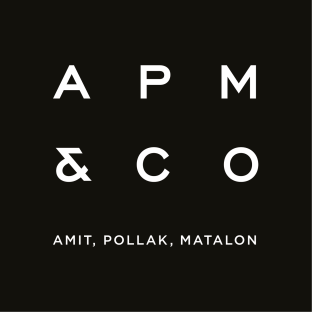 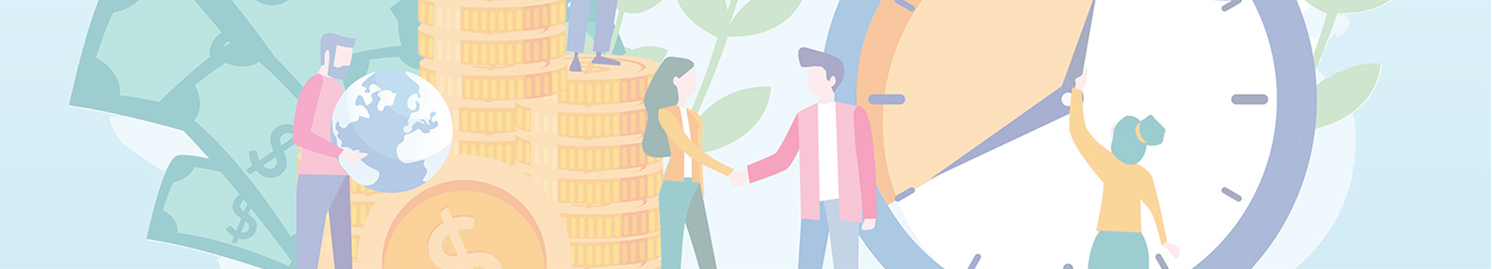 סוגי תגמולים הוניים
קיימים כמה סוגי תגמולים הוניים פרט לאופציות, המקנים זכויות ביחס למניות רגילות של החברה, וניתן להקצותם לעובדים בהתאם לסעיף 102 לפקודה עם נאמן במסלול רווח הון, כאשר העיקריים שבהם הינם:
ESPP
RS Restricted Shares
RSU
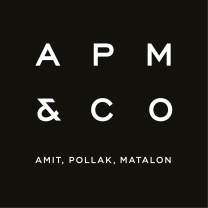 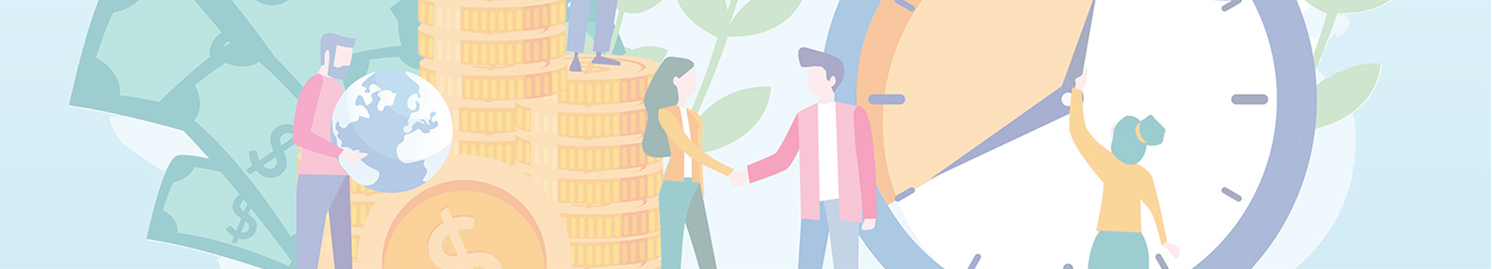 חסרונות בהקצאת RS לעומת RSU:
דילול בעלי המניות במקרה של הקצאת RSU, מתבצע באופן הדרגתי במהלך תקופת ההבשלה ואילו בהקצאת RS  הדילול הוא מיידי.

במידה והחברה רוכשת חזרה את המניות כפועל יוצא מתנאי ההקצאה, המניות ייחשבו כמניות רדומות ויש לכך השלכות שליליות מבחינה חשבונאית.
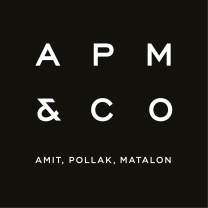 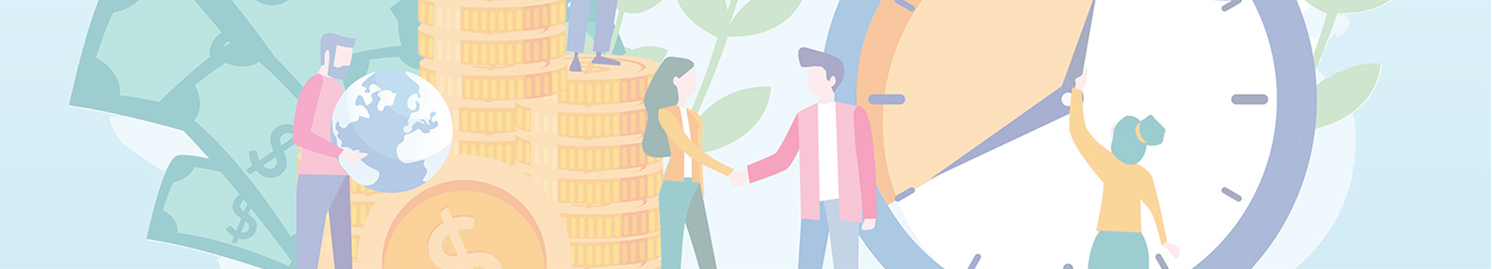 יתרון בהקצאת אופציות על פני RSU
קיומו של מחיר המימוש לאופציות מגדיל את הסיכוי לשימור עובדים: במידה והאופציות הופכות להיות מחוץ לכסף, ייתכן שהעובד ירצה להישאר בחברה בתקווה ששווי החברה יעלה וכך האופציות שבידיו יהיו שוות כסף. בהקצאתRSU  תמריץ זה פחות רלוונטי כי יחידות אלו ממילא יהפכו למניות רגילות שבמרבית המקרים יזכו בתמורה בעסקה.
יתרון בהקצאת ESPP בהשוואה לאופציות/RSU
יתרון לעובדים- קבלת מניות בחברה תוך פרק זמן קצר יחסית (לרוב, 6 חודשים), בהשוואה לאופציות ו/או RSUs.
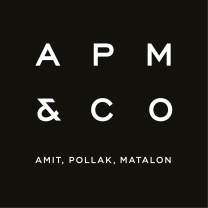 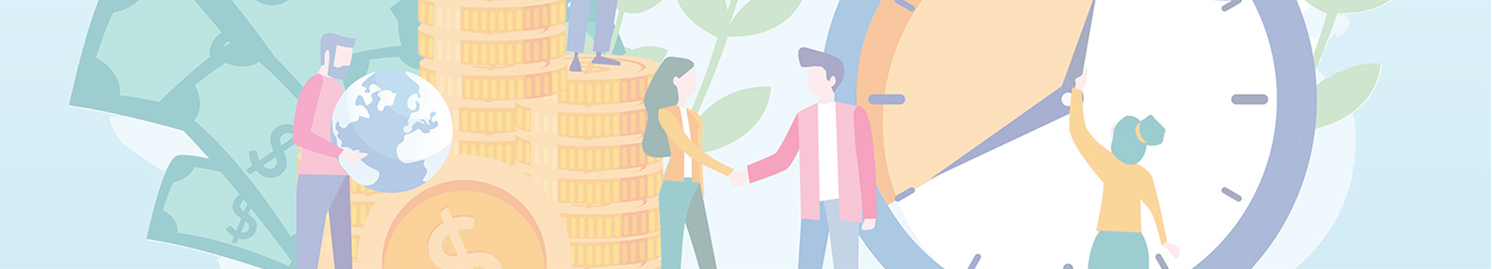 כיצד ניתן בכל זאת ליצור תמריץ כלכלי באמצעות תגמול 
הוני לשימור עובדים המחזיקים באופציות מחוץ לכסף
1. החלפה לתגמול הוני "בתוך הכסף"/תמחור מחדש (3 חלופות):
שיטה א': ביטול האופציות הקיימות והחלפתן בכמות מופחתת של אופציות במחיר מימוש מופחת. לעיתים ההחלפה נעשית באופן בו ההטבה הגלומה באופציות החדשות זהה לזו שהייתה בהקצאה המקורית בהתאם למודל Black & Scholes.
שיטה ב': תמחור חדש "קלאסי"- הפחתת מחיר המימוש של האופציות הקיימות (ללא ביטול והקצאה חדשה). ניתן לקבל רולינג ב"מסלול ירוק". 
חסרון- פוגע בחברה חשבונאית. התמחור מחדש מחייב את רישום ההטבה החדשה כהוצאה חשבונאית שתיפרש על פני תקופת ההבשלה.
שיטה ג': ביטול האופציות הקיימות והחלפתן בRSU-  (כמות ה RSU תהא נמוכה ממספר האופציות שבוטלו). לעיתים ההחלפה נעשית כך שההטבה הגלומה ביחידות החדשות זהה לזו שהייתה בהקצאה המקורית בהתאם למודל Black & Scholes.
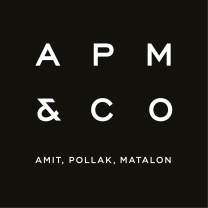 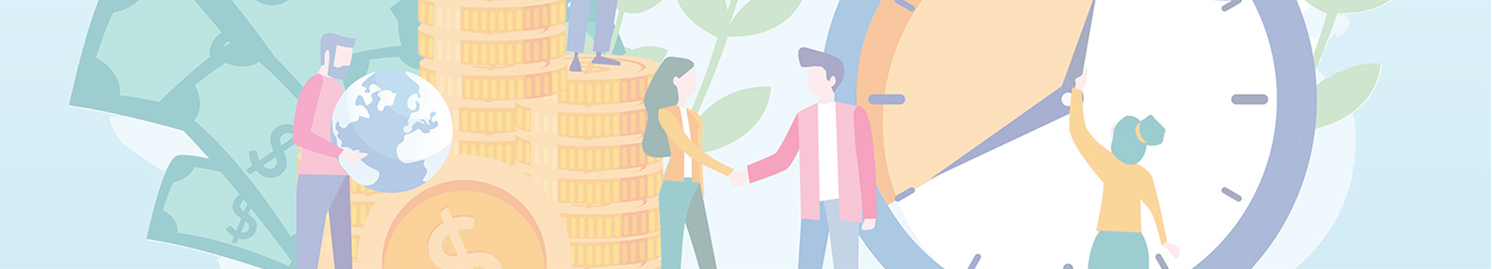 כיצד ניתן בכל זאת ליצור תמריץ כלכלי באמצעות תגמול הוני לשימור עובדים המחזיקים באופציות מחוץ לכסף
אופציות מחוץ לכסף- יישום מודל Black & Scholes –חברת WIX
חברת WIX שילבה בין שיטה א' ל-ג' (אופציות מחוץ לכסף):
בחברה בדקו את השווי הנוכחי של האופציות הקיימות לפי נוסחת Black & Scholes. נוסחה זו לוקחת בחשבון הן את השווי הפנימי של האופציה- ההפרש בין מחיר המימוש של האופציה לשווי שוק המניה, וכן את ערך הזמן, שיכול להעלות את שווי האופציה.

החברה נתנה לעובדים לבחור בין החלפת האופציות הקיימות ב-RSU )=מחיר מימוש אפס) לבין החלפת האופציות הקיימות בכמות גדולה יותר של אופציות (בהשוואה ל- (RSUs במחיר מימוש נמוך יותר ממחיר המימוש המקורי. שווי התגמול החדש (RSU או אופציות) זהה לשווי האופציות הקיימות לפיBlack & Scholes .
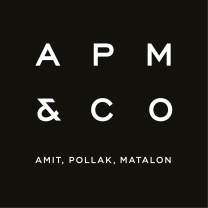 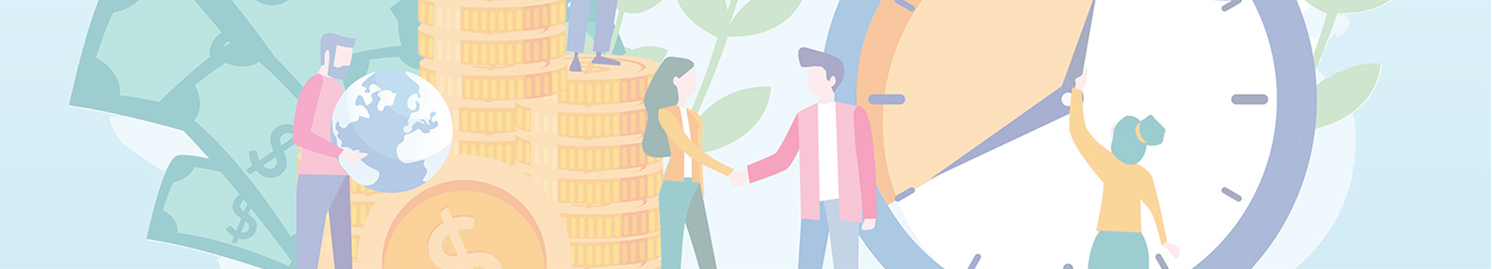 כיצד ניתן בכל זאת ליצור תמריץ כלכלי באמצעות תגמול הוני לשימור עובדים המחזיקים באופציות מחוץ לכסף
יתרונות בהחלפת אופציות ב- RSU על פני החלפת אופציות באופציות
גם אם שווי החברה ימשיך לרדת- RSU ככל הנראה לא תהיינה "מחוץ לכסף", מאחר ומחיר המימוש שלהן הוא 0.
אין צורך בפעולה אקטיבית מצד העובדים לשם הנפקת המניה. 

על מנת לשמר, לפחות חלקית, את הטבת המס המוקנית מכח סעיף 102 במסלול רווח הון, ביחס לתגמול החדש/לאופציות המתומחרות בשלושת החלופות שהוצגו, יש לקבל רולינג ממס הכנסה. 

בהתאם לרולינג, מועד ההקצאה ביחס לתגמול החדש, או ביחס לאופציות המתומחרות לא יהא מועד ההקצאה של האופציות המקוריות, אלא המאוחר שמבין: מועד הגשת הפניה לקבלת רולינג, או מועד אישור הדירקטוריון ביחס להחלפה, או התמחור מחדש. מועד זה יהווה מועד הקצאה חדש.
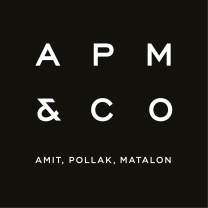 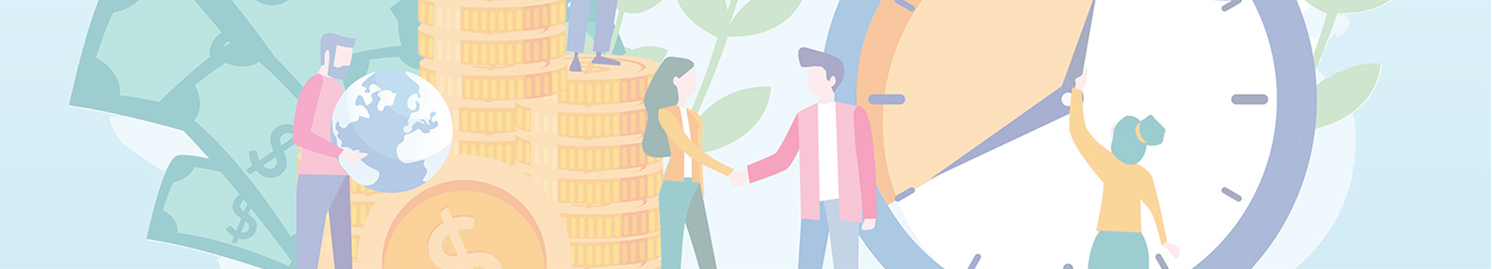 מהן ההשלכות של מועד הקצאה חדש?
תקופת חסימה חדשה- אחזקת התגמול בידי הנאמן למשך שנתיים ממועד ההקצאה החדש.

M&A: במידה והחברה המקצה תחתום על הסכם רכישה/מיזוג במהלך 90 ימים לאחר מועד ההקצאה החדש, מכוחו יימכרו כל מניותיה, הרווח בגין התגמול החדש/האופציות המתומחרות, יהא כפוף, במלואו או בחלקו, למס שולי: 
עסקת מזומן – הרווח ימוסה במלואו במס שולי. 	
עסקת החלפת זכויות – כל ההטבה הגלומה בהחלפה במועד החלפת הזכויות תמוסה בשיעור מס שולי ויתרת עליית הערך בשיעור מס הוני.

IPO: במידה והחברה יוצאת להנפקה בתקופה בת 90 ימים ממועד ההקצאה החדש- הרווחים יהיו כפופים, בחלקם או במלואם, למס שולי לפי סעיף 102(ב)(3).
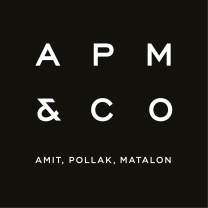 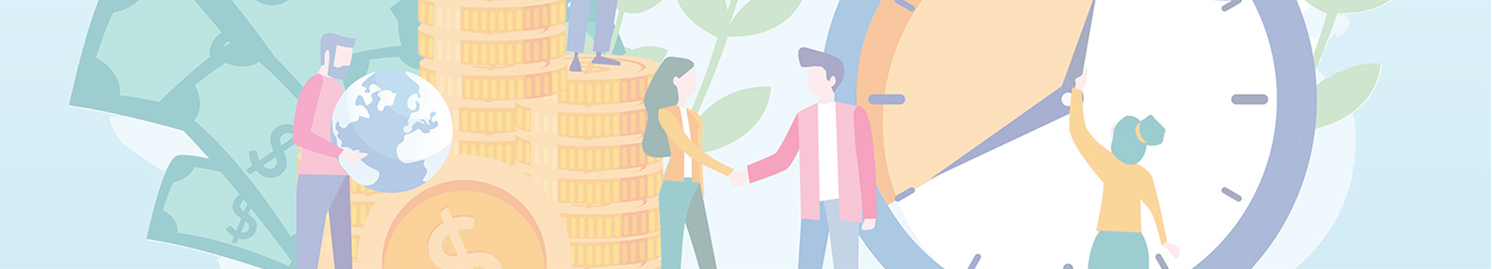 דרך נוספת ליצירת תמריץ כלכלי באמצעות תגמול 
הוני לשימור עובדים המחזיקים באופציות מחוץ לכסף
2. הקצאת אופציות למניות בכורה
יצירת סוג מניות בכורה חדש בחברה. מניות הבכורה החדשות מקנות, בנוסף לזכויות הקיימות במניות רגילות, זכות קדימות לקבלת שיעור מסוים מהתמורה בעסקת מכירת מניות/מיזוג/עסקת נכסים במסגרת פירוק החברה, בהשוואה לבעלי מניות רגילות. חלופה זו שונה מהחלופות הקודמות שהוצגו בכך שהיא מתייחסת להקצאת זכויות למניות בכורה ולא למניות רגילות.
הקצאת אופציות למניות בכורה מהווה הקצאה חדשה לכל דבר ועניין מועד הקצאה חדש- השלכות דומות להשלכות החלפת אופציות או תמחור מחדש (תקופת חסימה חדשה, הנפקה תוך 90 ימים), למעט ביחס לעסקה: המגבלה הקיימת היא 9 חודשים ולא 90 ימים. כלומר, במקרה של חתימה על הסכם במהלך 9 חודשים ממועד ההקצאה החדש, הרווחים הנובעים מהקצאת אופציות למניות בכורה ימוסו במס שולי.
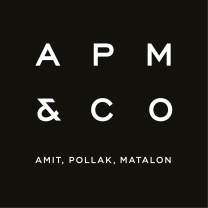 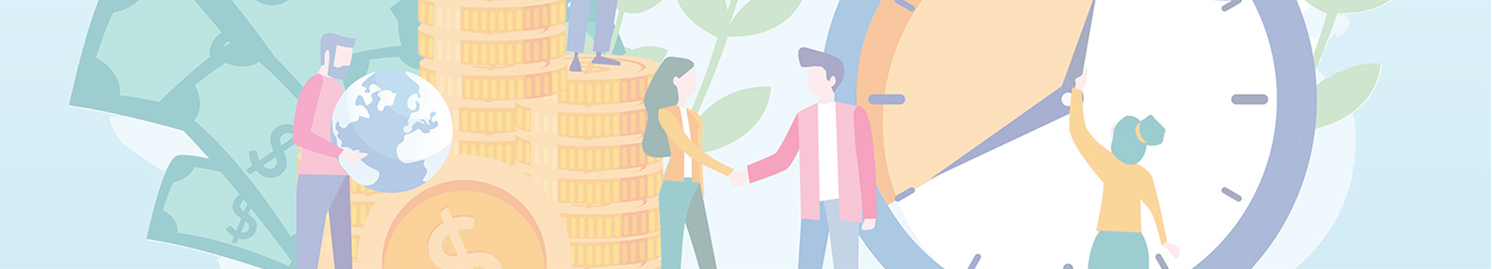 הקצאת אופציות למניות בכורה – יתרונות
בהשוואה להחלפת האופציות בתגמול חדש/תמחור מחדש
מגדילה את סיכויי העובדים ליהנות מתמורה בעסקה עתידית בהשוואה לאחזקה באופציות למניות רגילות.

מגדילה את סיכויי העובדים ליהנות מתמורה בעסקה עתידית גם בהשוואה להחלפת האופציות ב-RSU, היות שישנן עסקאות בהן בפועל רק מניות הבכורה מזכות בקבלת תמורה. הואיל ובמקרים אלו, המניות הרגילות אינן מזכות בתמורה כלל, אזי גם מחזיקי ה- RSU (המבשילות למניות רגילות) אינם זכאים לקבלת תמורה.
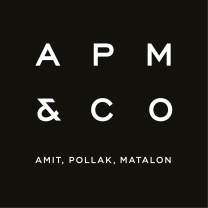 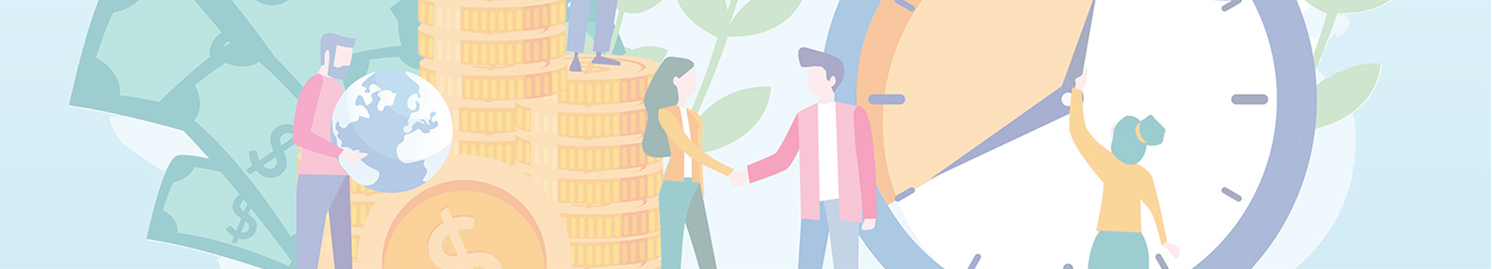 הקצאת אופציות למניות בכורה – חסרונות עיקריים
בהשוואה להחלפת האופציות/ החלפה ל- RSU / תמחור מחדש
החברה נדרשת לאמץ תכנית אופציות חדשה למניות בכורה.
יש לתקן את תקנון החברה לשם הוספת סוג מניות חדש. מצריך אישור אסיפה כללית.
רשות המסים עלולה לדרוש להותיר את התגמול הישן על כנו, במקביל לתגמול החדש (-> אפשרות פוטנציאלית לכפל הטבה). 
במידה ותהיה עסקה במהלך תקופה בת 9 חודשים (ממועד הפניה לרולינג/ממועד ההקצאה בפועל לפי המאוחר), כל הרווח ימוסה במס שולי. 
התנגדות אפשרית של יתר בעלי מניות הבכורה בחברה, נוכח הפגיעה האפשרית בהיקף התמורה שיקבלו בעסקה עתידית.
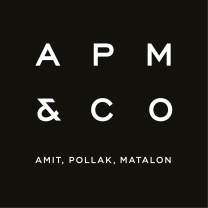 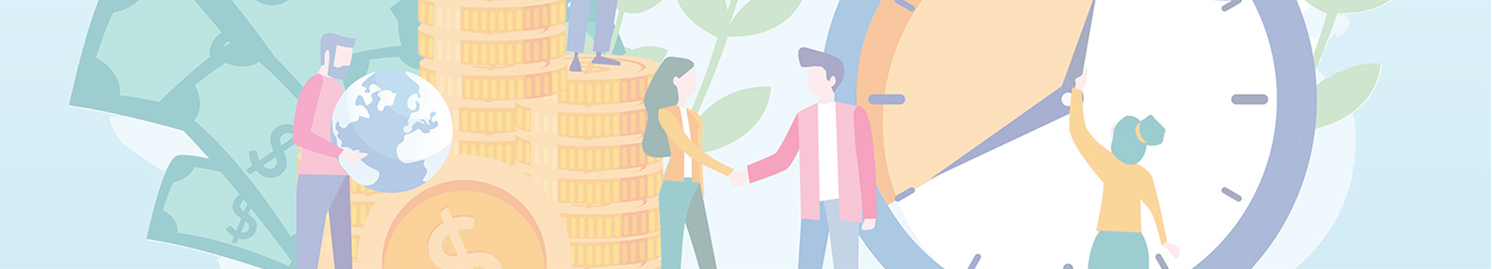 כיצד ניתן להיטיב עם עובדים המחזיקים בתגמול הוני "בתוך הכסף" במצב השוק הנוכחי?
עסקאות עם עובדי מפתח – עסקאות אותן יוזמת החברה, במסגרתן בעלי המניות הקיימים רוכשים מעובדי מפתח (עובדים בכירים/עובדים שמועסקים מספר שנים בחברה והחברה מעוניינת לשמר אותם) את האופציות הבשלות/המניות שבידם. זו דרך שהחברה יכולה להיטיב עם עובדיה. 
דגש מיסויי: על מנת ליהנות ממס רווח הון בגין המכירה, יש לוודא כי חלפו שנתיים ממועד הקצאת התגמול ההוני הנמכר.
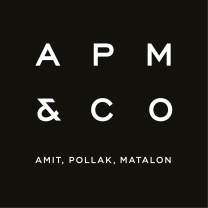 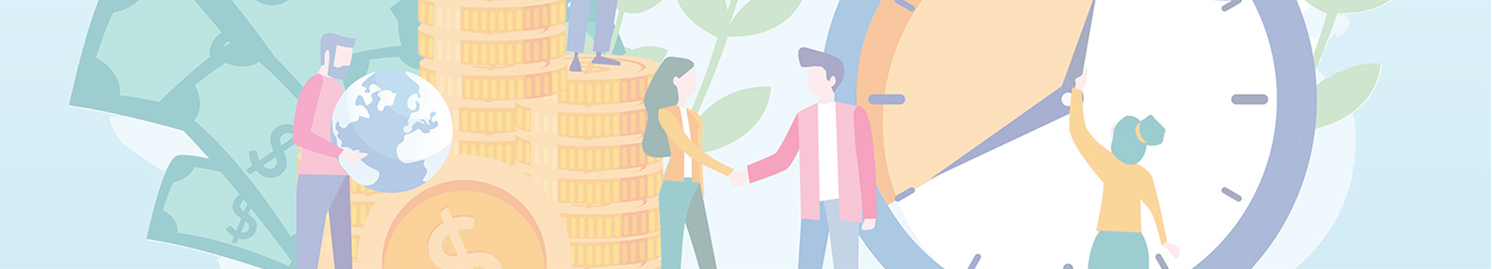 כיצד ניתן להיטיב עם עובדים המחזיקים בתגמול הוני "בתוך הכסף" 
במצב השוק הנוכחי?
מימוש נטו - החברה יכולה לאשר יישום מנגנון מימוש נטו לעובדים. במנגנון זה העובד מקבל כמות מניות מופחתת ולא משלם תוספת מימוש. שווי השוק של המניות שהופחתו שקול למחיר המימוש שלא שולם. 
על תכנית התגמול לאפשר מימוש נטו.
החיסרון עבור החברה הוא שכספים לא ייכנסו לחברה במועד מימוש האופציות. עבור חברות המצויות בקשיים, פגיעה בכמות המזומן שנכנסת לקופת החברה יכולה להוות חסרון משמעותי. חסרון נוסף: לעיתים חברות מעוניינות שעובד שעזב לא יממש את האופציות שברשותו לאחר עזיבתו. 
השלכות מס:
בחברה פרטית אין צורך בפניה לרולינג. בחברה ציבורית, יש צורך ברולינג לפני יישום המנגנון. 
אישור מימוש נטו לעובד ספציפי עלולה לגרור חבות במס שולי ביחס לרווח הנובע מן האופציות.
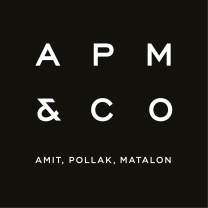 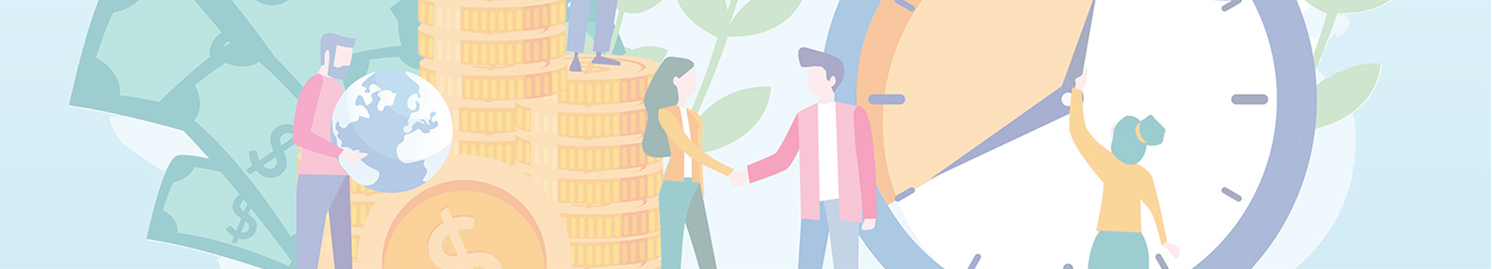 כיצד ניתן להיטיב עם עובדים המחזיקים בתגמול הוני "בתוך הכסף" 
במצב השוק הנוכחי?
תמורה מוגדלת בעסקאות Secondary - האופציות המוקצות בחברות הינן אופציות למניות רגילות. על מנת לייצר שווי לתגמול שבידי העובדים, נתקלנו במקרים בהם בעסקאות Secondary, המחיר למניה שמקבלים בעלי האופציות שווה למחיר שמשולם לבעלי מניות בכורה בחברה. במקרה זה קיימת חשיפה משמעותית לפיה התמורה ה"עודפת" (בהשוואה לתמורה המשולמת לבעלי המניות הרגילות בחברה) תהא כפופה למס שולי. עם זאת, באופן מעשי עדיף לעובד לקבל תמורה מוגדלת ולהתמסות על החלק ה"עודף" בשיעור מס שולי, מאשר לא לקבל תמורה נוספת כלל.
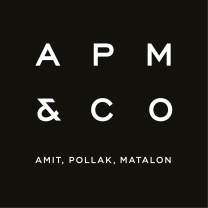 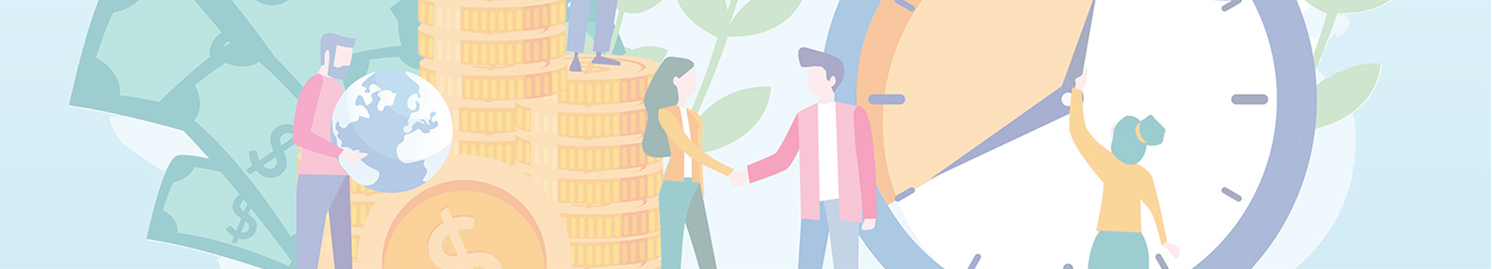 סוגיות בנושא אופציות בעת צמצום כוח האדם בחברה – 
פיטורין, חל"ת וצמצום היקף משרה
הוצאת עובד לחל"ת - מקובל לעצור את תקופת ההבשלה במידה ותוכנית האופציות מאפשרת זאת. יש אפשרות לעדכן את תכנית האופציות ולתת לעובדים ליהנות מהמשך הבשלה גם בחל״ת.

שיפור תנאי ההקצאה במסגרת פיטורין - האצת הבשלה (אקסלרציה), הארכת תקופת מימוש במסגרת סיום התקשרות (מעבר לתקופת 90 הימים המקובלת), מימוש נטו. האצת תקופת הבשלה רלוונטית לכל סוגי התגמולים המקובלים בשוק (אופציות, RSU, מניות חסומות). 

צמצום היקף משרה.
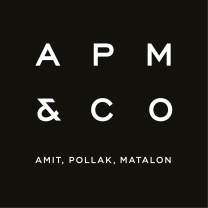 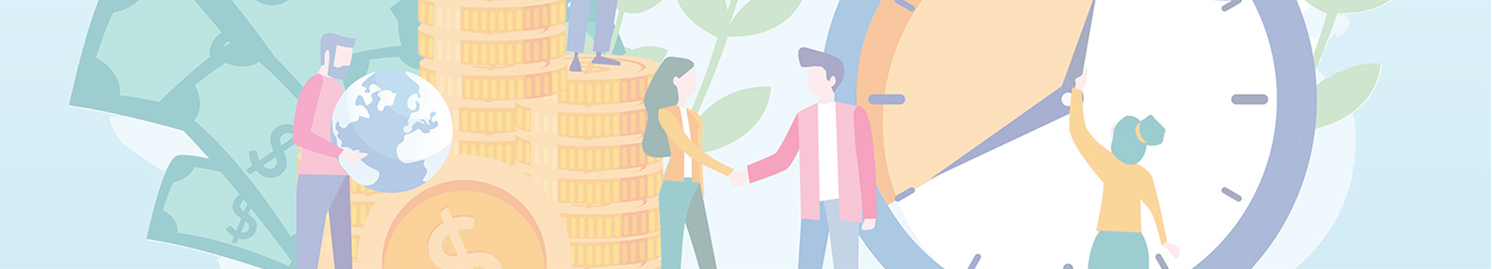 שיפור תנאי התגמול ההוני אגב עזיבה- השלכות מס
כל הטבה שניתנת לעובד בקשר עם התגמול ההוני שבידו כחלק מהליכי סיום העסקה (בין אם ביוזמת העובד ובין אם ביוזמת המעביד) תשלול לרוב, את סיווג האופציות כ"אופציות 102 עם נאמן במסלול רווח הון" ותוביל להטלת מס שולי ביחס לרווח הנובע מהאופציות. 

יתרה מכך, מס הכנסה עשוי לנקוט בעמדה לפיה התגמול לגביו ניתנה ההטבה יהא כפוף לסעיף 3(ט) לפקודה (החל על הקצאות ליועצים), הואיל וההטבה ניתנה בקשר עם סיום יחסי עובד מעביד, ולא כאמצעי לשימור יחסים אלו.
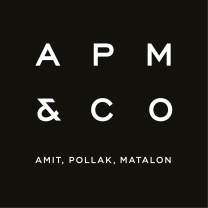 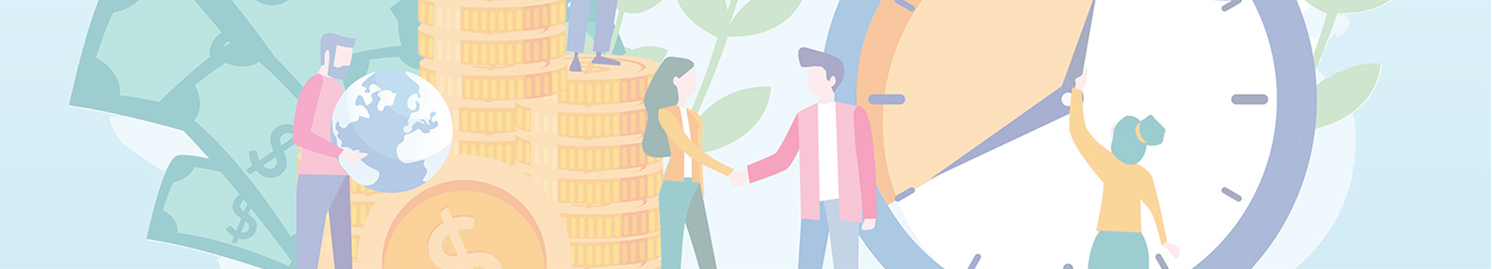 שיפור תנאי התגמול ההוני אגב עזיבה- השלכות מס
באשר לאופציות, משמעות סיווג האופציות כאופציות הכפופות לסעיף 3(ט) הינה הטלת מס שולי על העובד כבר במועד המרת האופציה למניה, כאשר במועד זה העובד לא בהכרח "נפגש עם כסף".

רשות המסים פרסמה תמצית החלטת מיסוי (8597/17) המתייחסת להארכת תקופת מימוש לאחר מועד סיום ההעסקה, במסגרתה נקבע כי האופציות ימוסו בהתאם לסעיף 3(ט).

על מנת לצמצם את החשיפה לקביעה זו מצד רשות המסים, מומלץ לאשר את ההטבות הללו בדירקטוריון בטרם סיום ההתקשרות בין העובד לחברה, ולא בדומה לנסיבות החלטת המיסוי, בה אושרה ההטבה לאחר שהעובד סיים את עבודתו בחברה.
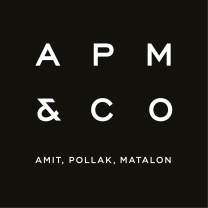 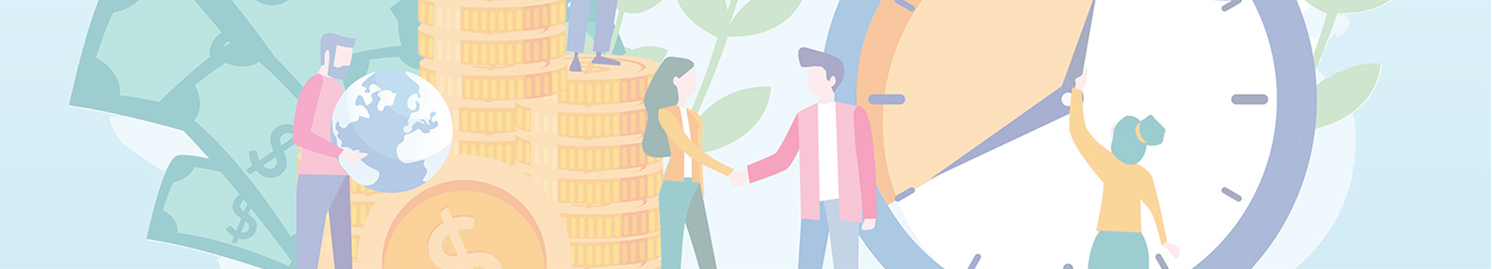 שיפור תנאי התגמול ההוני אגב עזיבה- השלכות מס
הסיבה להמלצה זו היא שסעיף 102 לפקודה חל על תגמול המוקצה לעובדים, כלומר, כל עוד מתקיימים יחסי עובד – מעביד, ואילו סעיף 3(ט) חל, ככלל, על תגמול המוקצה ליועצים. 
במקרה בו ההטבה ביחס לתגמול תאושר כאשר העובד עדיין מועסק בחברה, ניתן יהיה לטעון שמסלול המס אשר יחול על האופציות הוא "102 ללא נאמן", מאחר ובמועד קבלת ההטבה העובד עדיין מועסק בחברה. 

היתרון המשמעותי של מיסוי האופציות כ"102 ללא נאמן", בהשוואה למיסויין לפי סעיף 3(ט) לפקודה, הוא עיתוי תשלום המס: בעוד שלפי סעיף 3(ט) מועד תשלום המס הינו כאמור במועד המרת האופציה למניה, מועד תשלום המס ביחס לתגמול במסלול "102 ללא נאמן", הינו במועד מכירת המניות שמכח האופציות, כלומר, במועד בו העובד "נפגש עם הכסף" וכך, חלק מן התמורה בגין המכירה יכול לשמש לתשלום המס.
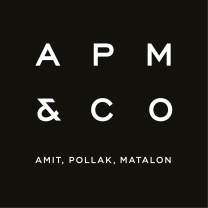 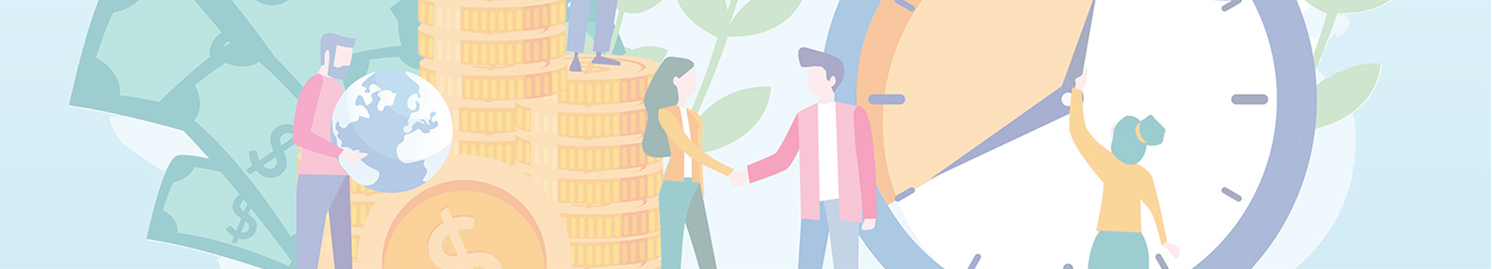 שיפור תנאי התגמול ההוני אגב עזיבה וצמצום היקף משרה- השלכות מס
צמצום היקף משרה להיקף הנמוך מ- 50% עלולה לפגוע בזכאות העובד למיסוי מופחת (מס רווח הון) בגין האופציות שברשותו. 

לאור החשיפות שצוינו, נכון להתייעץ ולשקול היטב, בכל מקרה לגופו, את הכדאיות של אישור הטבות כאלו במסגרת הליכי סיום העסקה, מהצד של העובד.
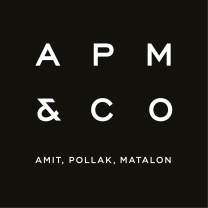 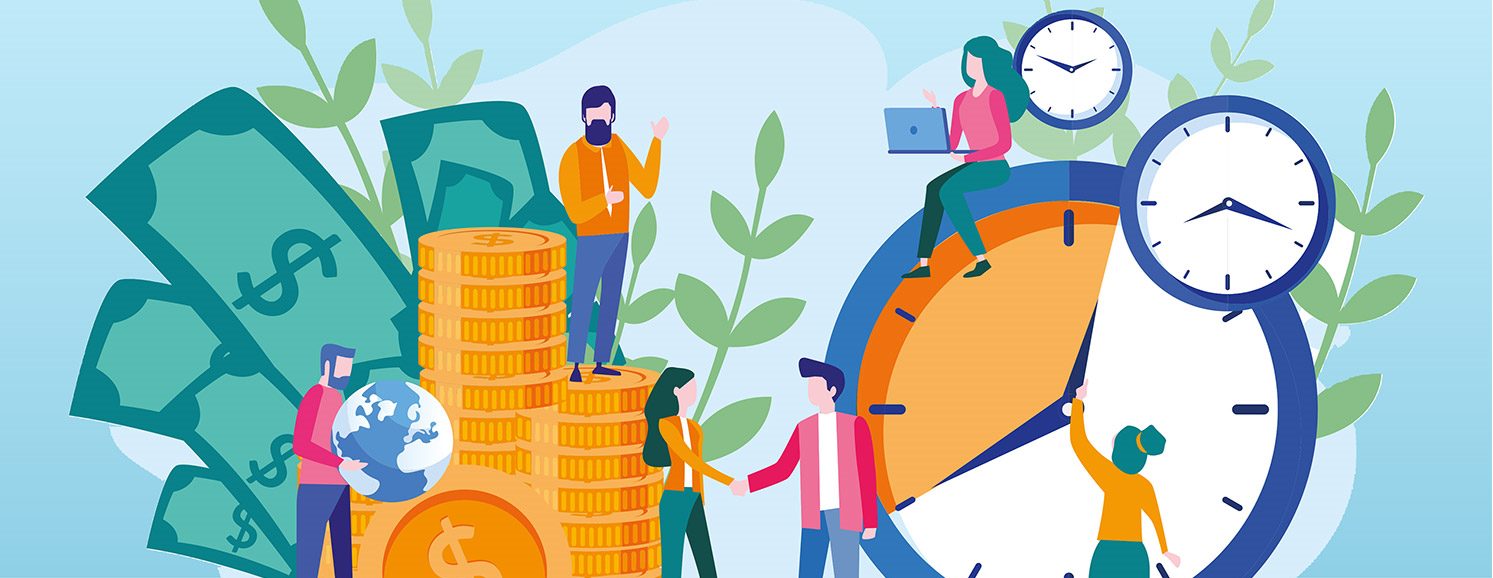 לשאלות וייעוץ משפטי ניתן לפנות –
 
עו"ד ורו"ח רחלי גוז לביא, 
שותפה מנהלת ושותפה במחלקת מיסים
עמית, פולק, מטלון ושות'
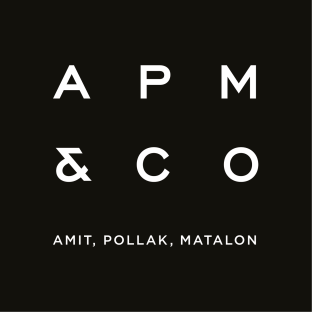 Rachelig@apm.law